Chào mừng các em đến với tiết Toán LỚP 2E
GV: KHÚC CẨM NHUNG
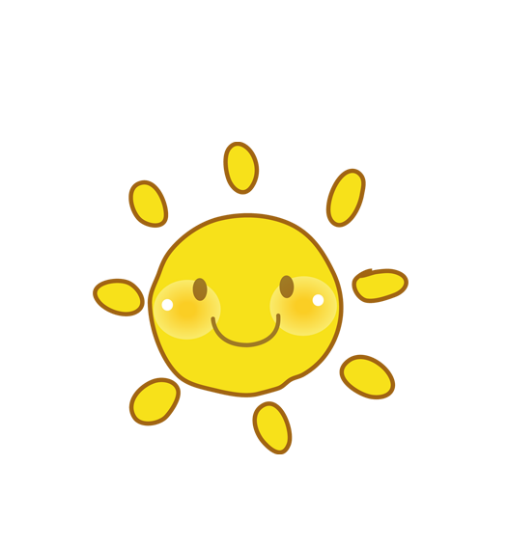 Bài 21:
Luyện tập chung
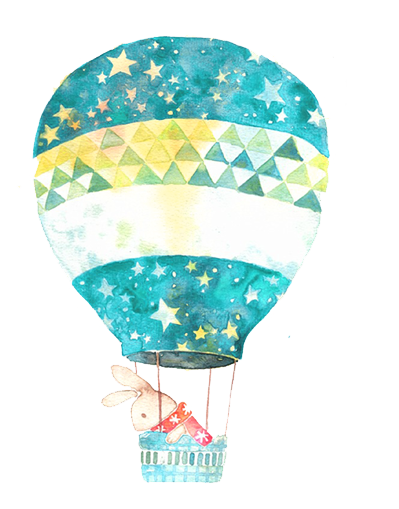 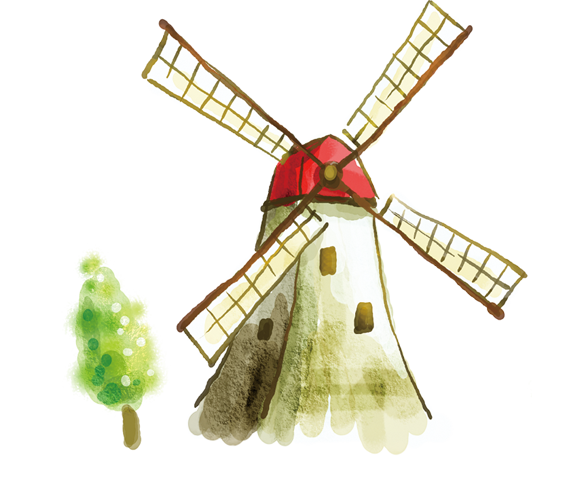 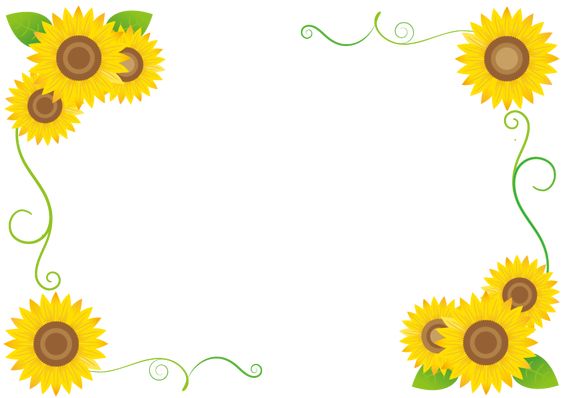 Tiết 1
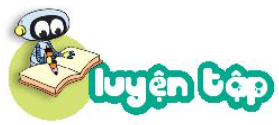 81
  9
－
90
45
  6
－
51
26
66
－
92
+
+
+
Con nghé nặng số ki-lô-gam là:
47 + 18 = 65 (kg)
Đáp số: 65 kg
33 kg
6
54 l
56 l
7
35
60
8
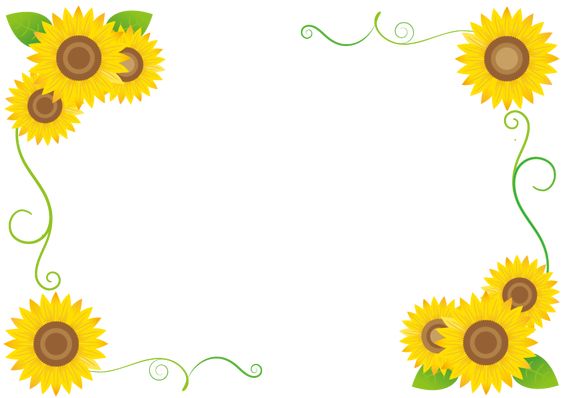 Tiết 2
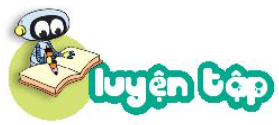 67
  3
－
70
41
19
－
60
76
14
－
90
+
+
+
10
Bài giải
Nam và Rô-bốt có tất cả số viên bi là:
38 + 34 = 72 (viên)
Đáp số: 72 viên bi
a. Mực nước ở bể B cao hơn mực nước ở bể A: 6 cm
b. Mực nước ở bể C cao hơn mực nước ở bể A:  15 + 6 = 21 cm
c. Lúc này mực nước ở bể B cao hơn mực nước bể A số cm là:
6 + 5 = 11 (cm)
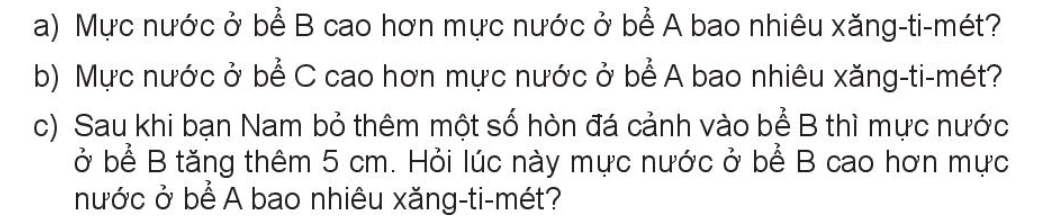 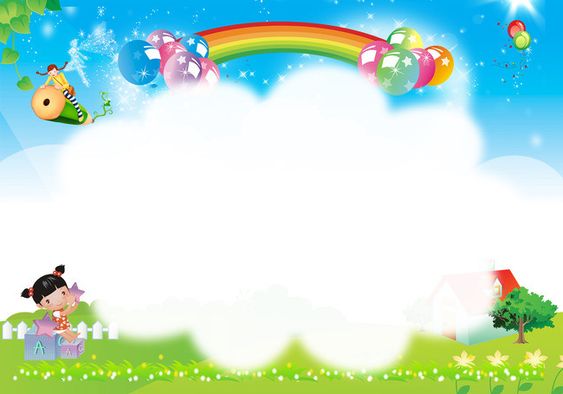 Chúc các thầy cô mạnh khoẻ
Chúc các con chăm ngoan